16 ноября
Тема урока:  «Образ матери в православной культуре, музыке, живописи и литературы».
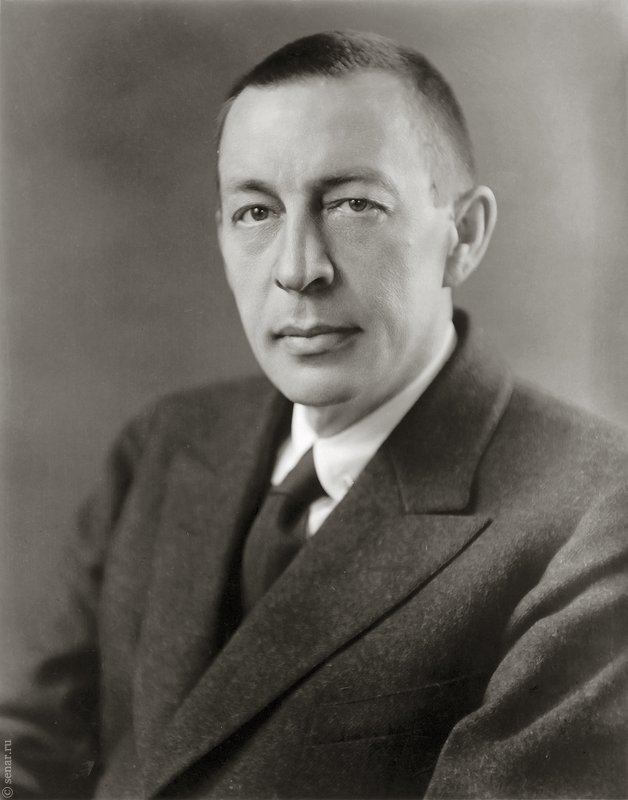 Сергей 
 Васильевич
 Рахманинов
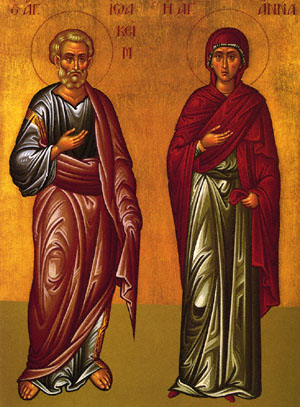 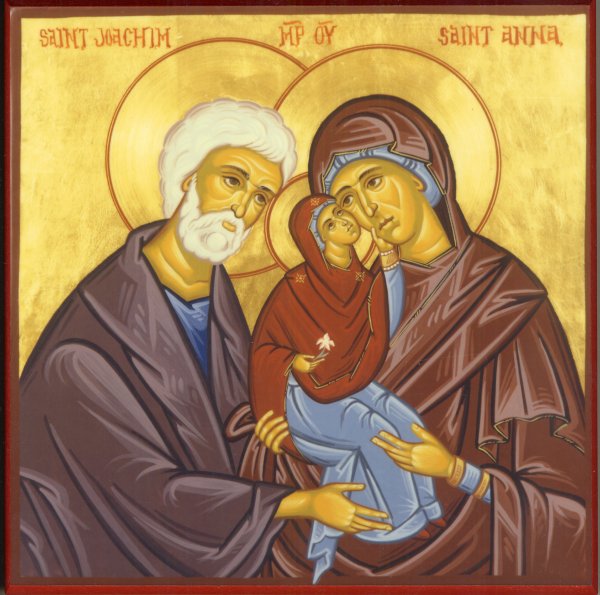 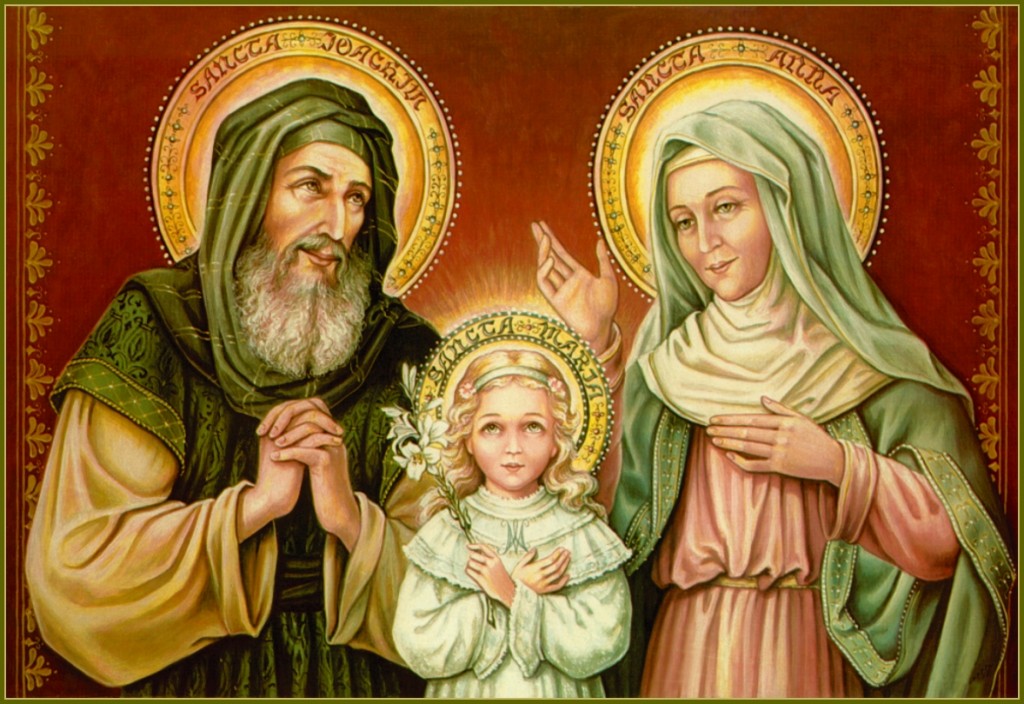 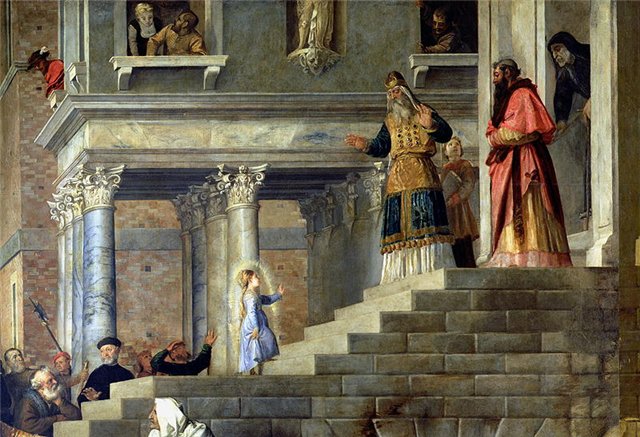 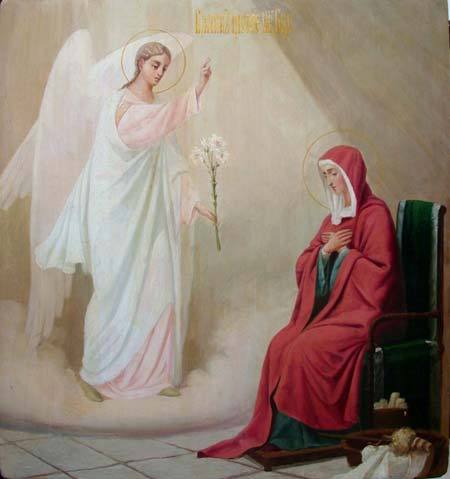 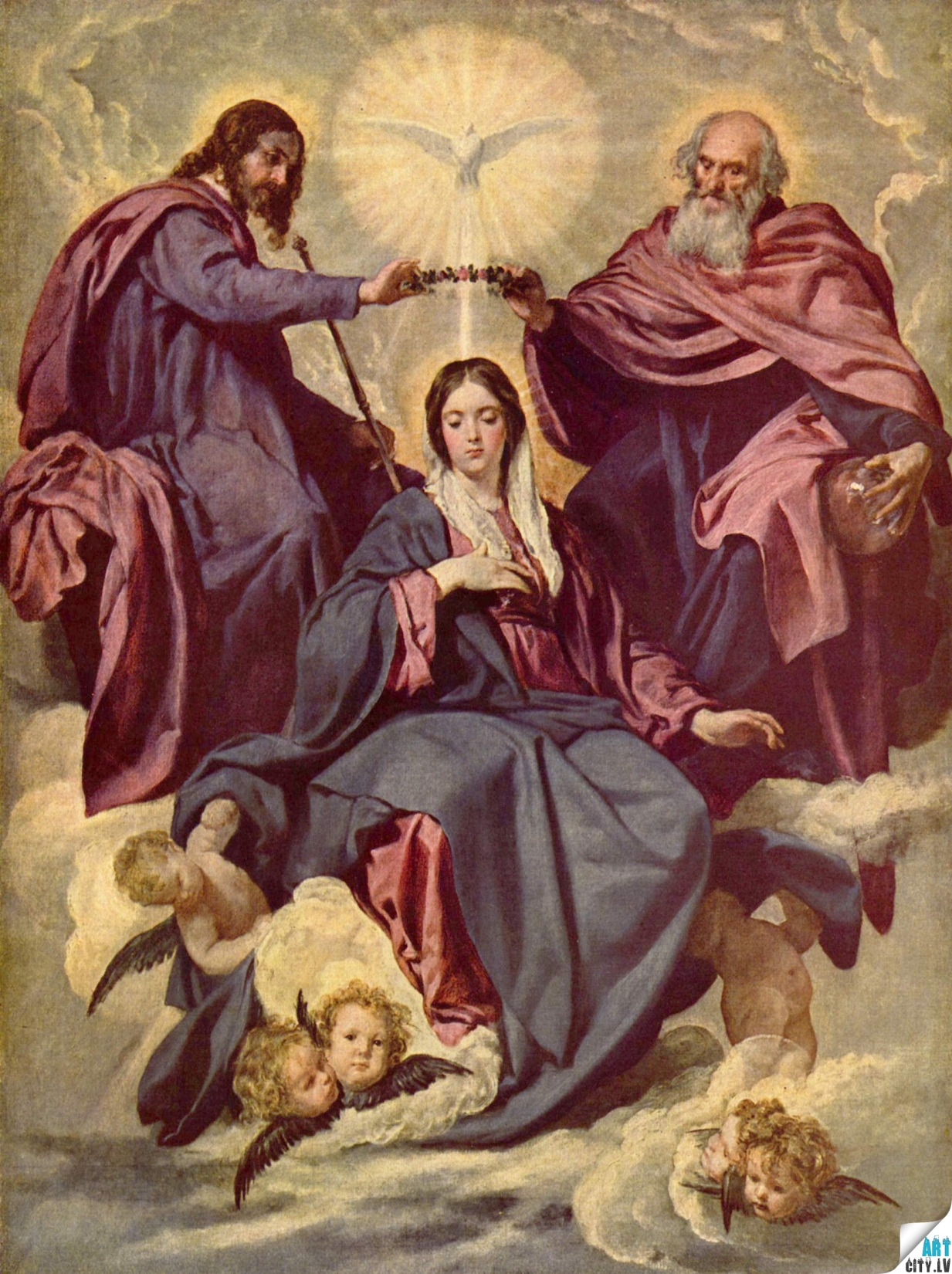 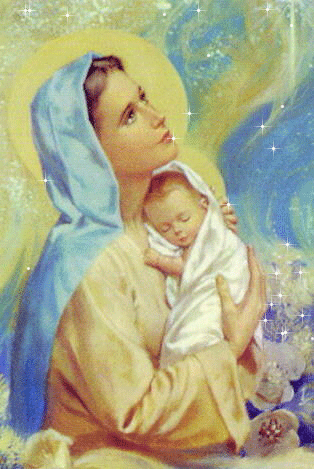 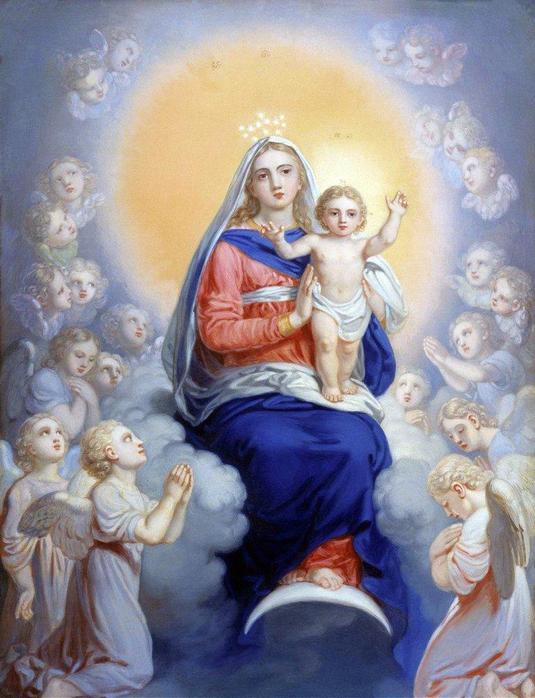 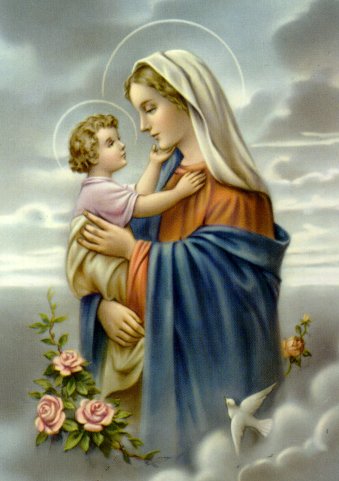 Одной картины я желал быть вечный зритель,
Одной: чтоб на меня с холста, как с облаков,
Пречистая и наш Божественный Спаситель – 
Она с величием, Он с разумом в очах – 
Взирали, кроткие, во славе и в лучах….
                  А.С. Пушкин
Она идёт, хвале внимая,
Благим покрытая смиреньем,
Как бы небесное виденье
Собою на земле являя…
                        Данте
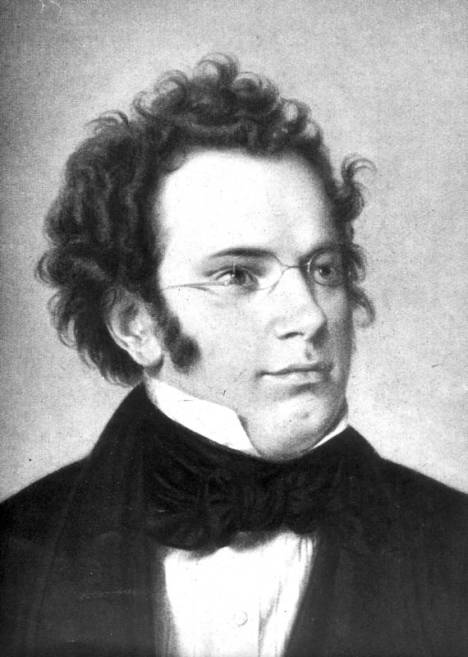 Франц
    Шуберт
С.В. Рахманинов
Ф. Шуберт
Тема урока:  «Образ матери в православной культуре, музыке, живописи и литературы».